Public
Administration Pedagogy:
What Is It?
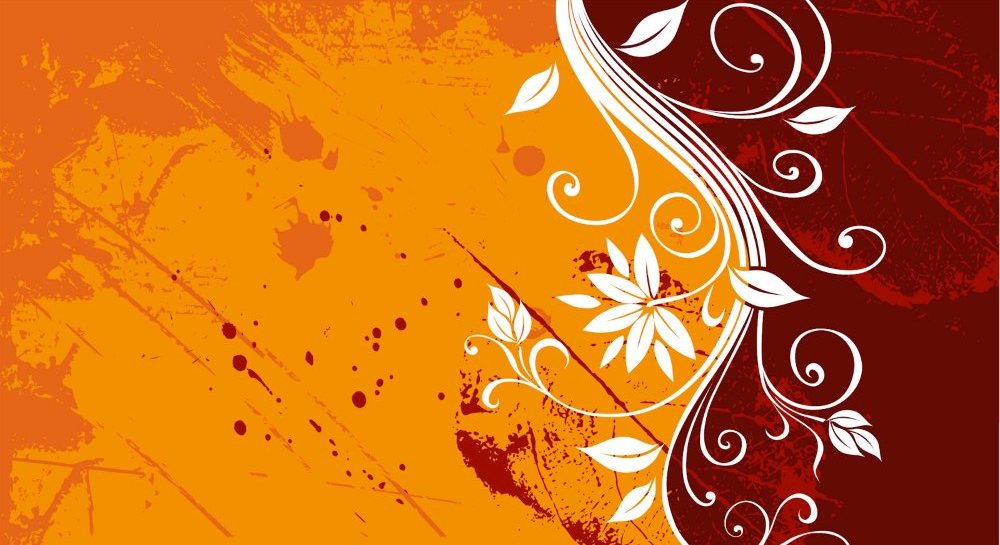 S
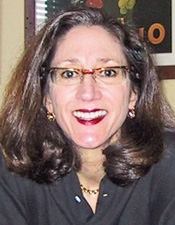 Norma M. Riccucci
Professor of Public Administration
 at the School of Public Affairs and Administration
at Rutgers University
State University of New Jersey
Majed Naji
Handbook of Public Administration
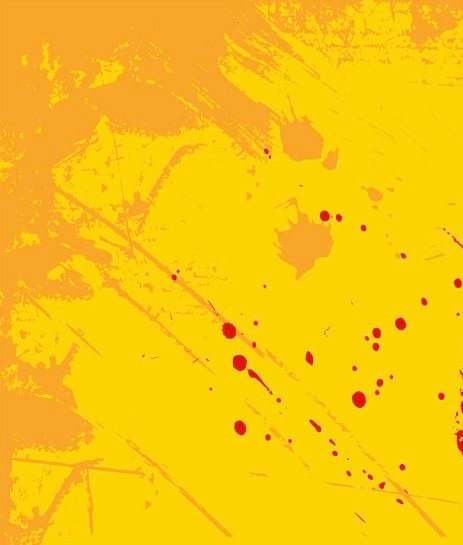 پیدایش آموزش اداره عمومی
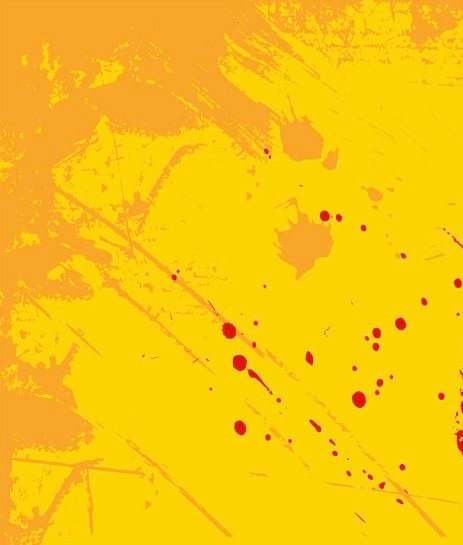 پیدایش آموزش اداره عمومی. ادامه
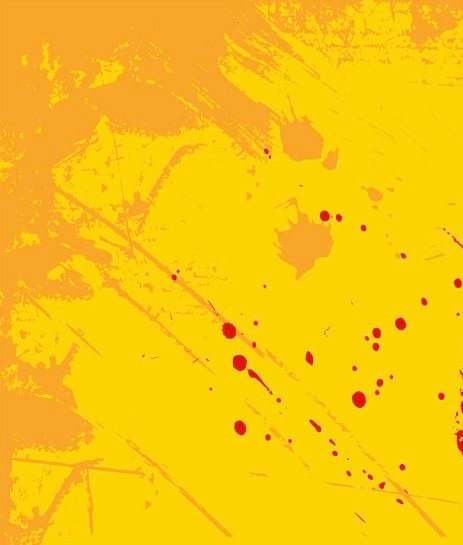 پیدایش آموزش اداره عمومی. ادامه
برنامه آموزشی کاربردی و متمرکز این دانشکده
محتوا: فرایندها، وظایف و مدیریت دولت و همچنین روش تحقیق
شرکت کنندگان: افرادی که به تازگی در تخصصهای خاصی مانند کارهای اجتماعی یا مهندسی شهری آموزش دیده بوند. 
سرفصل برخی دروس:
Law and Municipal Government
Legislative Drafting and Administration
Elements of Municipal Accounting
Municipal Highway Engineering
Politics and Administration
Principles of Management
Police and Fire Administration
Budget-Making, Accounting, and Reporting
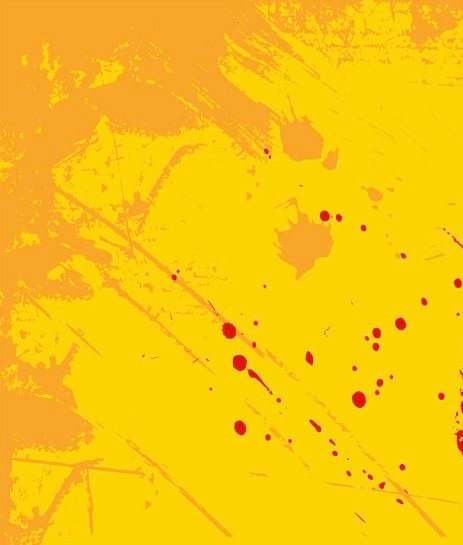 دوره های تحصیلات تکمیلی
سال 1914: نخستین دوره تحصیلات تکمیلی اداره عمومی؛ 
دانشکده علوم سیاسی دانشگاه میشیگان، 
دوره یک ساله کارشناسی ارشد اداره شهرداری. municipal administration
علاوه بر پایان نامه، دارای برنامه سه ماهه کار عملی. (course work+ field work)
سال 1920
دانشکده علوم سیاسی دانشگاه کالیفرنیا، برکلی، 
ارائه سمینارها و دروسی در زمینه اداره عمومی.
سال 1921
دانشگاه استنفورد، برنامه سه ساله اداره عمومی در دانشکده علوم سیاسی
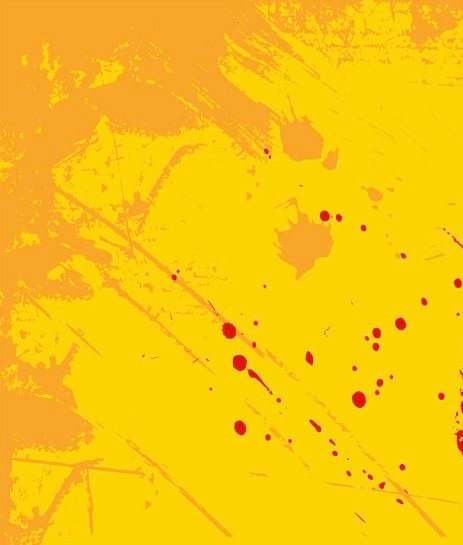 دانشکده مستقل
سال 1924: نخستین و قدیمی ترین دانشکده مستقل امور عمومی و اداره در آمریکا،
دانشکده شهروندی و امور اداری ماکسول 
در دانشگاه سیراکوس
دروس این دانشکده، دروس اداره عمومی + دروسی در تمام زمینه های علوم اجتماعی
سال 1928دانشگاه کالیفرنیای جنوبی، 
دانشکده مستقل اداره عمومی
در سال 1930، تعدادی دیگر از دانشگاهها، بسیاری از آنها درون دانشکده های علوم سیاسی 
ارائه پایان نامه های اداره عمومی
محل ارائه برنامه ها یا دانشکده های اداره عمومی، نشان دهنده رویکرد آنها به آموزش
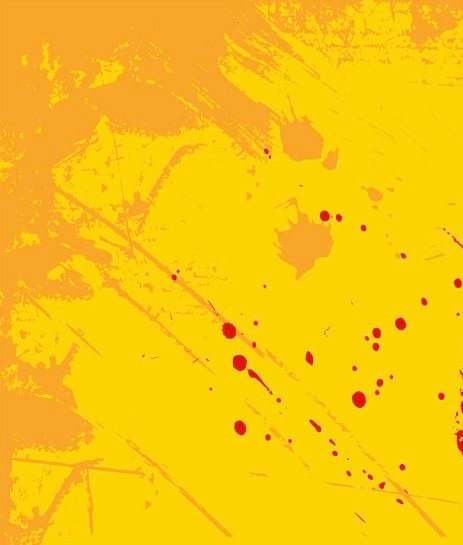 قلمرو و جایگاه رشته اداره عمومی
والدو: چه کسی می داند؟ از قضا یا از روی ضرورت، اداره عمومی با رشته دانشگاهی جدید علوم سیاسی، شناخته شد. 
هر چند برنامه های آموزشی اداره عمومی، در ابتدا، درون دانشکده های علوم سیاسی پدید آمد، نوشته های ابتدایی وابسته به اداره عمومی، با قاطعیت اداره عمومی را فراتر از تلاشهای علوم سیاسی می دانند. 
در نوشته هایی چون آثار فرانک گودنو و فردریک تیلور، اداره عمومی، مستقیماً در رشته حقوق یا مهندسی صنعتی تعریف شده است.
اینگونه مناقشات و تاریخ این رشته، به نبود وفاق در این زمینه و عدم توافق کامل در مورد قلمروی اداره عمومی اشاره دارد. 
تمامی این موارد، الزامهایی را برای دوره های آموزشی اداره عمومی در بر خواهد داشت.
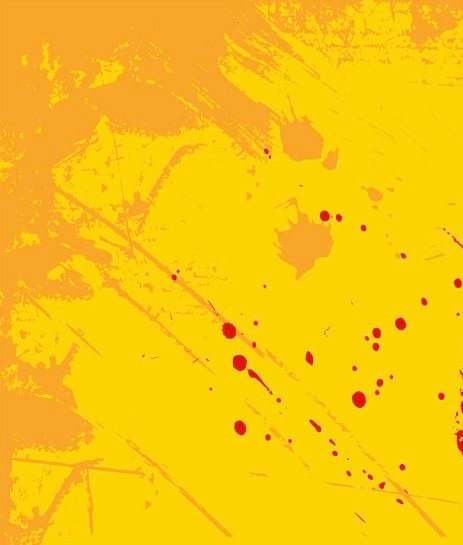 ساختار سازمانی
ساختار سازمانی و محل قرار گرفتن دوره های اداره عمومی در دانشگاهها، گویای مطالبی در مورد رویکرد آموزشی است. نمونه برخی ساختارها
دوره هایی در دانشکده های علوم سیاسی 
urban politics; 
bureaucracy and society; 
public policy; and 
state and local government
دوره هایی در دانشکده های اداره عمومی مانند دانشکده امور عمومی و شهروندی ماکسول در دانشگاه سیراکوس و دانشکده امور عمومی و بین الملل دانشگاه جورجیا
دوره هایی در دانشکده های کسب و کار مانند دانشکده کسب و کار آجینو. ارائه دروسی چون
Public Enterprise Management
E. Public Sector Business Relations, and 
Public Service Law
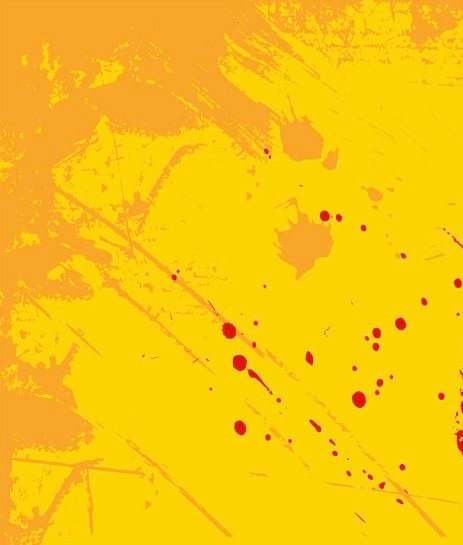 ساختار سازمانی. ادامه
دیگر موارد
Social Science Departments or Schools (e.g., the University at Texas at Dallas)
Public Management Departments or Schools (e.g., Suffolk University, Boston)
Urban Affairs Schools or Colleges (e.g., Cleveland State University)
Management & Urban Policy Departments or Schools (e.g., The New School in New York)
Public Policy & Management Schools or Departments (e.g., Carnegie Mellon University in Pennsylvania)
Public Service Schools (e.g., New York University)
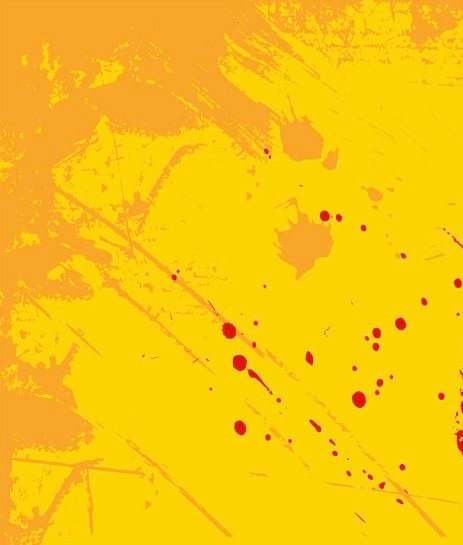 ساختار سازمانی. ادامه
به طور کلی این جهت گیریها در دانشکده ارائه کننده رشته اداره عمومی دیده می شود؛
لذا میان مدارک تحصیلی کارشناسی ارشد اداره عمومی هیچ همسانی وجود ندارد. 
از آنجا که فرایند اعتبارسنجی NASPAA ماموریت محور است،  یک مدرک کارشناسی ارشد در اداره عمومی، امور عمومی یا سیاستگذاری عمومی دانشگاه کارنگی ملون با دانشگاه سیراکوس بسیار متفاوت خواهد بود. 
اعتبارسنجی ماموریت محور (mission-based)، نیازمند این است که دانشکده ها یا دوره های اداره عمومی برنامه آموزشی خود را مستقیماً به ماموریتی مشخص گره بزنند.
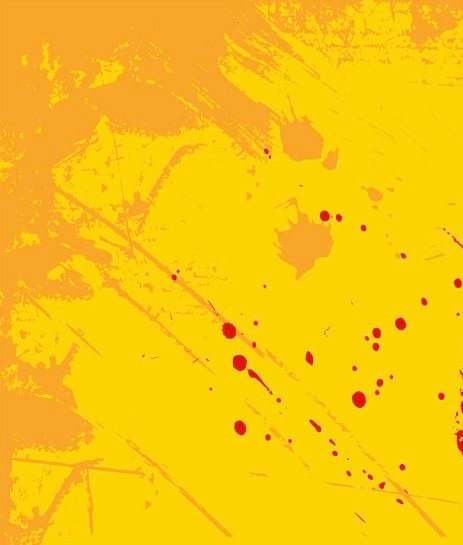 تعریف رشته
در مورد اینکه حوزه دانشگاهیِ اداره عمومی، چه مواردی را در بر می گیرد، هیچ وفاقی وجود ندارد. 
اداره عمومی به صورت تاریخی به سوی رشته های مختلف کشیده شده است و هر کدام از این رشته ها، ادعای مالکیت بر آن را داشته اند. 
جهت گیریهای متفاوت، منجر به ایجاد کشکولی از دوره های آموزشی اداره عمومی شده است. 
والدو: از آنجا که اداره عمومی، موضوعی چند رشته ای است، « تعریف واحد، مورد توافق و غالبی» از آموزش اداره عمومی، نه قابل ارائه «و نه مطلوب» است. «در میان کسانی که درگیر با آموزش تحصیلات تکمیلی اداره عمومی هستند، تقریباً هیچ اختلاف عقیده ای وجود ندارد که یک رشته دانشگاهی واحد، برای تامین تمامی نیازهای دانشی و مهارتی، کافی نیست.»
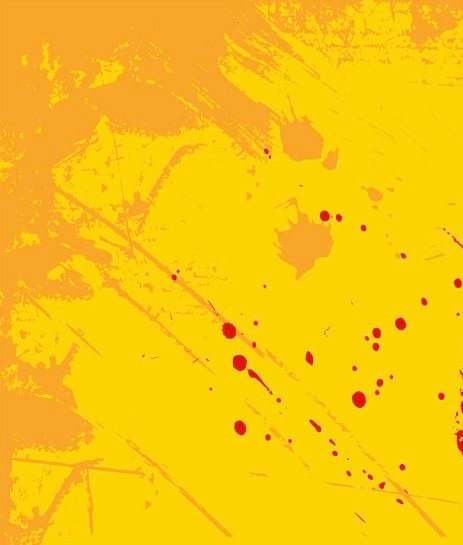 تعریف رشته. ادامه
هر یک از این رشته ها، دارای رویکردهای متفاوت هستند و هر یک الزامات مختلفی ایجاد می کند؛
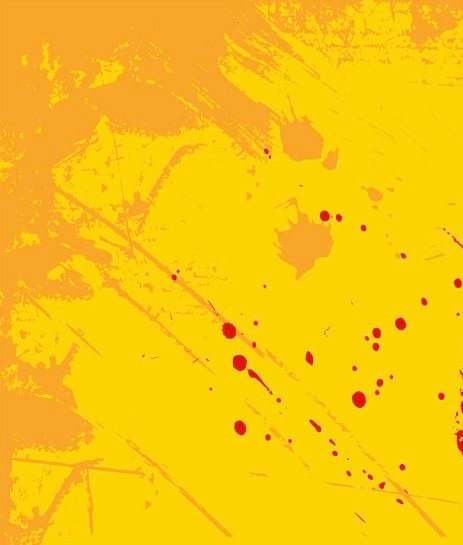 تعریف رشته. ادامه
نمونه هایی از دوره های مختلف تحصیلات تکمیلی در اداره عمومی 
1. The Heinz School of Public Policy and Management at Carnegie Mellon University
Master of Science in Public Policy and Management (MSPPM)
Master of Science in Information Security Policy and Management (MSISPM)
Master of Public Management (MPM)
Master of Science in Information Technology (MSIT)
2. The University of Massachusetts at Amherst’s Center for Public Policy and Administration
Master’s Degree in Public Policy and Administration (MPPA)
3. The University of California in Los Angeles (UCLA) School of Public Affairs
Master of Public Policy (MPP)
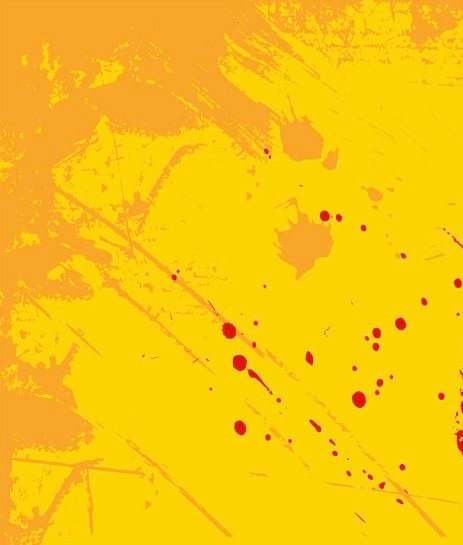 تعریف رشته. ادامه
نمونه هایی از دوره های مختلف تحصیلات تکمیلی در اداره عمومی 
4. The University of Southern California’s School of Policy, Planning and Development
Master of Planning (MPL)
Master of Public Administration (MPA)
Master of Public Policy (MPP)
Master of Health Administration (MHA)
Master of Real Estate Development (MRED)
Master of International Public Policy and Management (IPPAM)
Executive Master of Health Administration (Executive MHA)
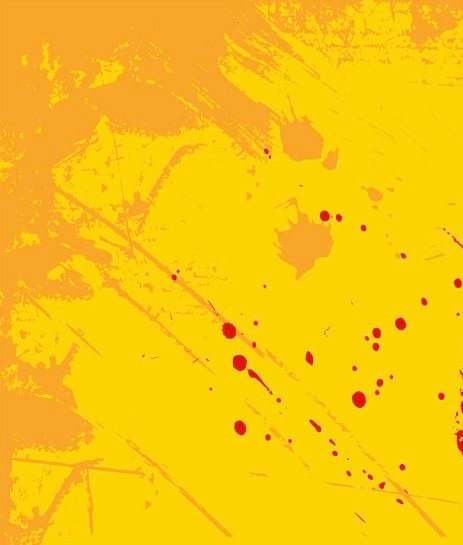 تعریف رشته. ادامه
نمونه هایی از دوره های مختلف تحصیلات تکمیلی در اداره عمومی 
5. The Bush School of Government and Public Service at Texas A&M
Master of Public Service and Administration (MPSA)
Master’s Program in International Affairs (MPIA)
6. New York University’s Wagner Graduate School of Public Service
Master of Science in Management (MS in Management)
Master of Urban Planning (MUP)
MPA in Public and Nonprofit Management and Policy (PNP)
MPA Health Policy and Management (HPAM)
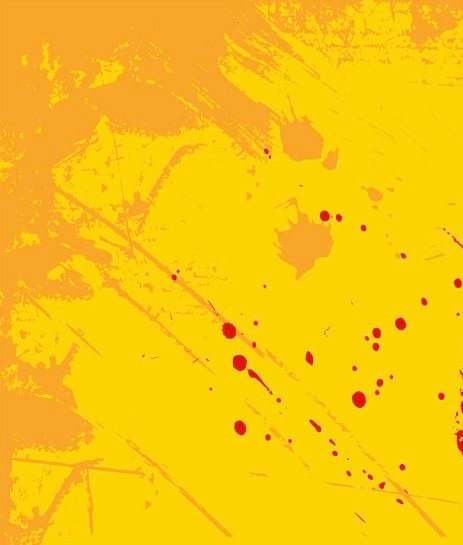 تدریس اداره عمومی
روش تعریف رشته و در نتیجه روش تدریس اداره عمومی، تابعی است از رشته دکتری کادر آموزشی آن.
موارد ذکر شده، مبتنی بر نمونه گیری هدفمند غیر تصادفی است. 
The Heinz School of Public Policy and Management at Carnegie Mellon University
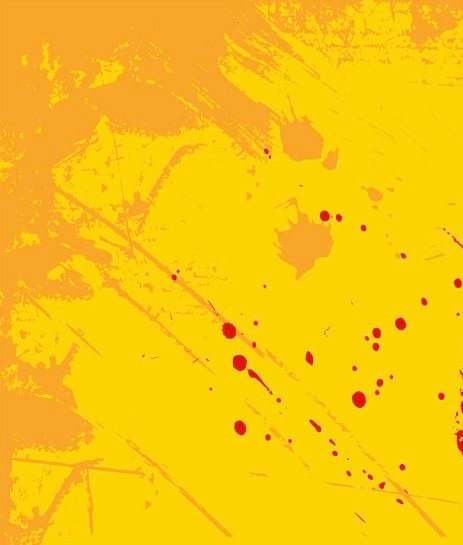 تدریس اداره عمومی
The University of Massachusetts at Amherst’s Center for Public Policy and Administration
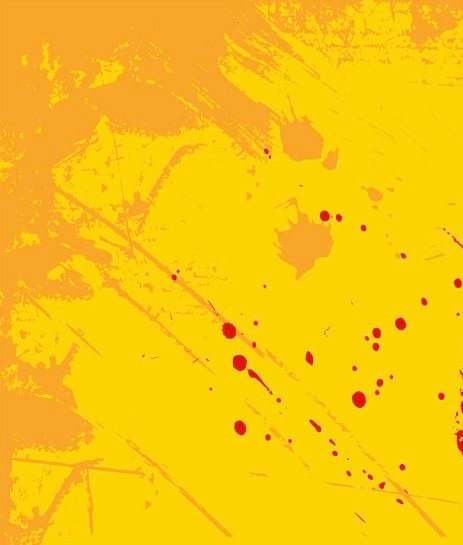 تدریس اداره عمومی
The School of Public Affairs at the University of California in Los Angeles (UCLA); Department of Public Policy
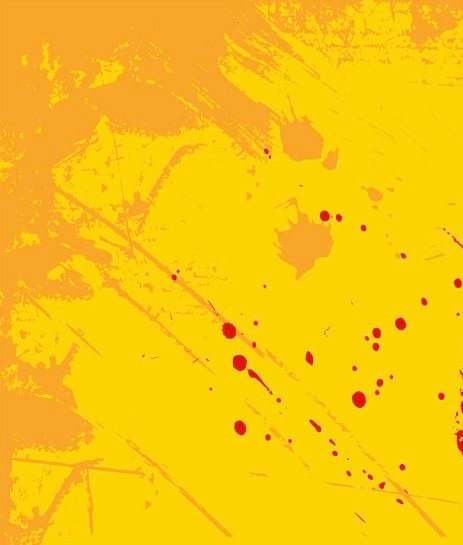 تدریس اداره عمومی
The University of Southern California’s School of Policy, Planning and Development
بیشترین تعداد: اول اقتصاد و بعد علوم سیاسی.
تنها 2 نفر DPA و 5 نفر public administration در میان 200 نفر مورد بررسی.
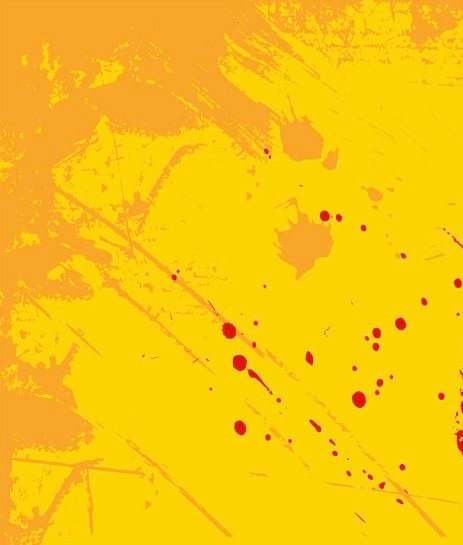 نشریه پژوهشی
Journal of Public Administration Education (JPAE)/ 1995
American Society for Public Administration (ASPA) 
با هدف بهبود آموزش اداره عمومی، 
ایجاد بخشی تحت عنوان Section on Public Administration Education (SPAE)
تلاش برای تشویق SPAE  برای انتشار نشریه ای در حوزه آموزش اداره عمومی، اما چنین اتفاقی نیفتاد. 
همکاری جورج فردریکسون با دو دانشگاه Akron و Kansas  و انتشار نخستین شماره JPAE 

Journal of Public Affairs Education (JPAE)/ 1998
سال 1998، با مشکلات JPAE در جذب آبونمان
خریداری توسط NASPAA 
انتشار مقالاتی در حوزه های curriculum content, pedagogy, and educational philosophy
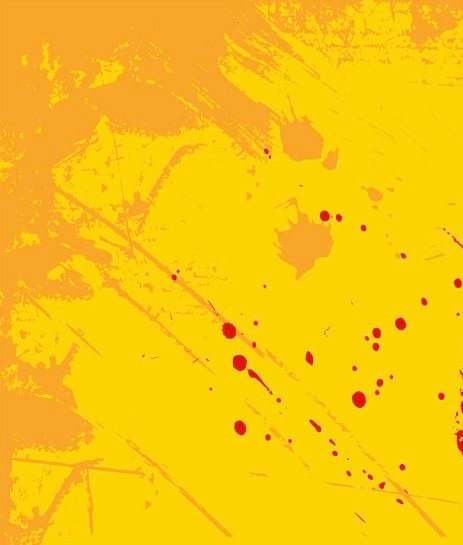 نتیجه گیری
تاثیر موارد زیر بر رویکرد آموزش اداره عمومی